The Apostle Paul on the Purpose of Baptism
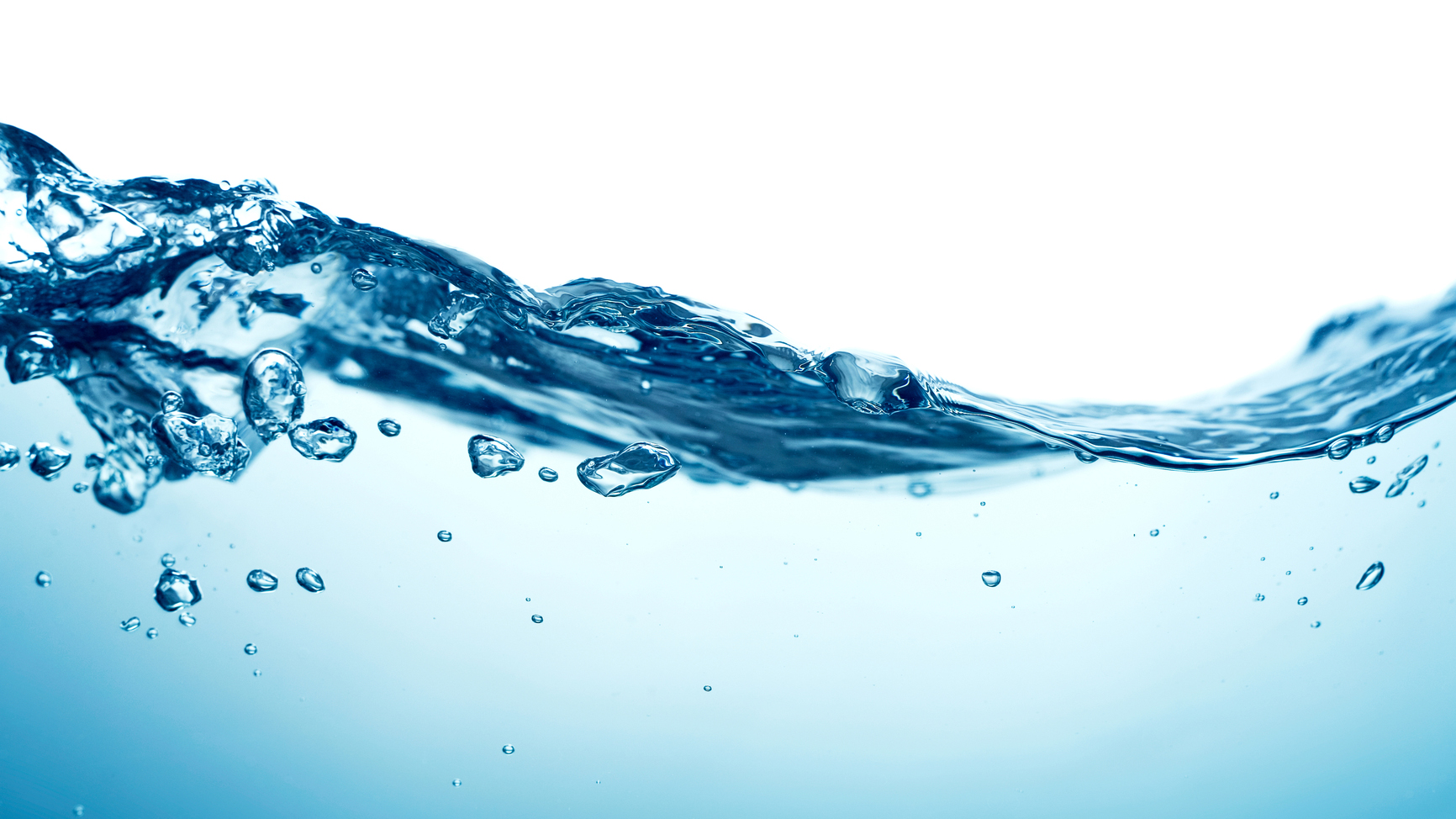 1 Corinthians 1:17
1. Baptized Into Christ
For you are all sons of God through faith in Christ Jesus. 
For as many of you as were baptized into Christ have put on Christ.
Galatians 3:26-27
Every Spiritual Blessing Is Found In Christ Ephesians 1:1-14
In Christ…

We are chosen (v. 4)
Adopted as sons (v. 5)
Accepted (v. 6)
Redeemed, forgiven (v. 7)
Made known the mystery (v. 9)
Inheritance (v. 11)
Sealed with Holy Spirit (v. 13)
Every Spiritual Blessing Is Found In Christ Ephesians 1:1-14
How Do We Get Into Christ?
In Christ…

We are chosen (v. 4)
Adopted as sons (v. 5)
Accepted (v. 6)
Redeemed, forgiven (v. 7)
Made known the mystery (v. 9)
Inheritance (v. 11)
Sealed with Holy Spirit (v. 13)
Every Spiritual Blessing Is Found In Christ Ephesians 1:1-14
How Do We Get Into Christ?
In Christ…

We are chosen (v. 4)
Adopted as sons (v. 5)
Accepted (v. 6)
Redeemed, forgiven (v. 7)
Made known the mystery (v. 9)
Inheritance (v. 11)
Sealed with Holy Spirit (v. 13)
“BAPTIZED INTO CHRIST” (Gal. 3:27)
2. Baptized Into His Death
Or do you not know that as many of us as were baptized into Christ Jesus were baptized into His death? 
Therefore we were buried with Him through baptism into death, that just as Christ was raised from the dead by the glory of the Father, even so we also should walk in newness of life.
Romans 6:3-4
2. Baptized Into His Death
Or do you not know that as many of us as were baptized into Christ Jesus were baptized into His death? 
Therefore we were buried with Him through baptism into death, that just as Christ was raised from the dead by the glory of the Father, even so we also should walk in newness of life.
Romans 6:3-4
3. WALK IN NEWNESS OF LIFE
1. DIED
2. BURIED
3. Baptized Into His Body
For by one Spirit we were all baptized into one body - whether Jews or Greeks, whether slaves or free - and have all been made to drink into one Spirit.
1 Corinthians 12:13
4. Baptism Washes Away Sins
And now why are you waiting? Arise and be baptized, and wash away your sins, calling on the name of the Lord.
Acts 22:16

Not by works of righteousness which we have done, but according to His mercy He saved us, through the washing of regeneration and renewing of the Holy Spirit.
Titus 3:5
5. There Is Only One Baptism
There is one body and one Spirit, just as you were called in one hope of your calling; 
one Lord, one faith, one baptism; 
one God and Father of all, who is above all, and through all, and in you all.
Ephesians 4:4-6
Paul, what can you tell us about Baptism?
Baptism places us in Christ, His Death, and His Body.
Baptism washes away our sins. 
There is only one baptism.
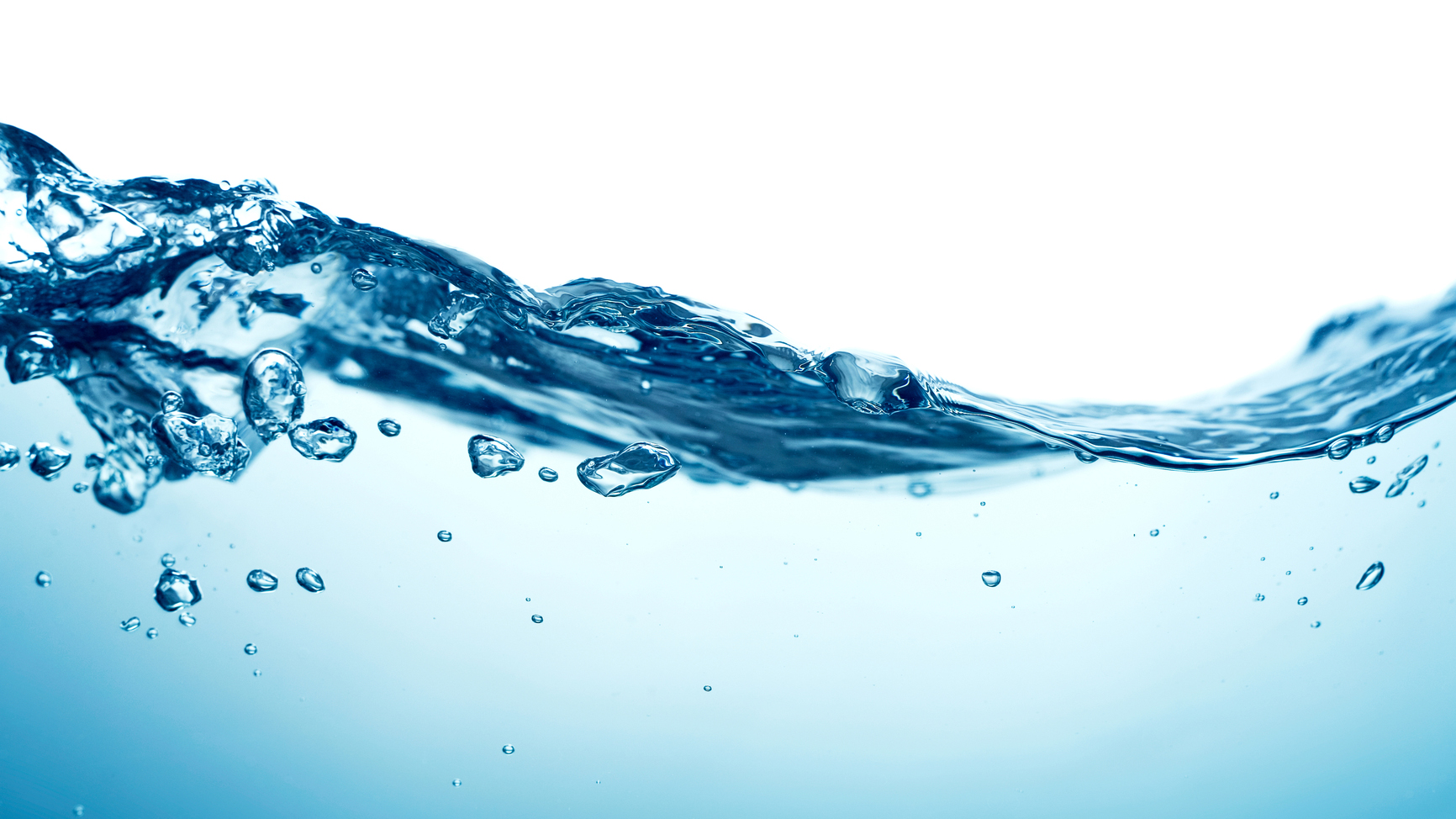